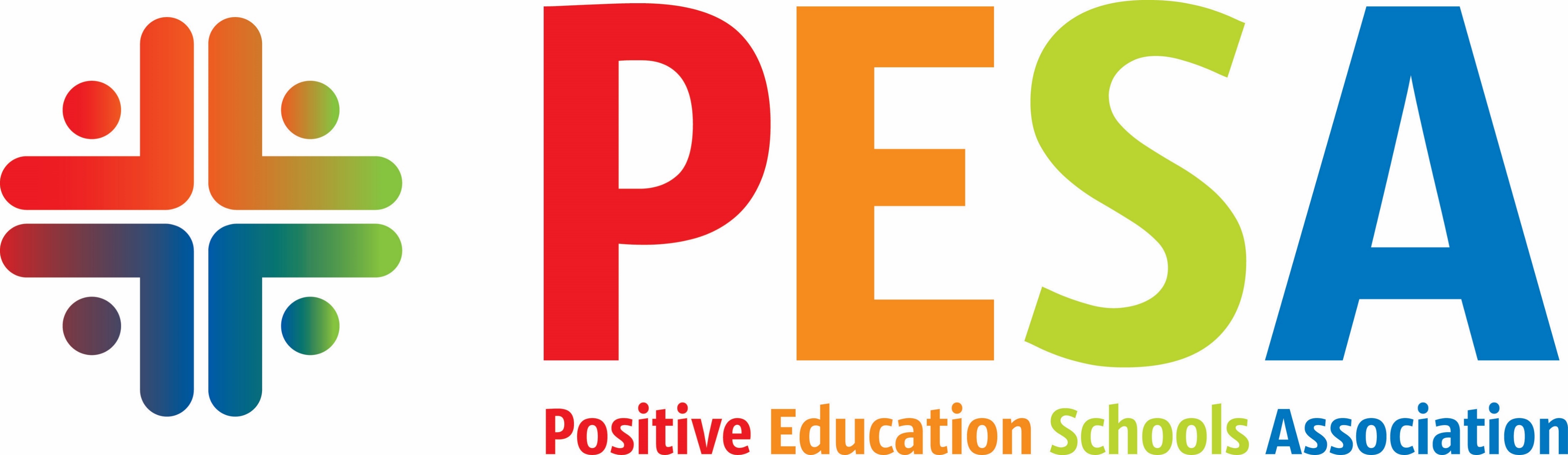 Positive Psychology:
Where (and How) to Start
DR JUSTIN COULSON, PhD
www.PESA.edu.au                                                                                                                                                                                                                                               © PESA 2018
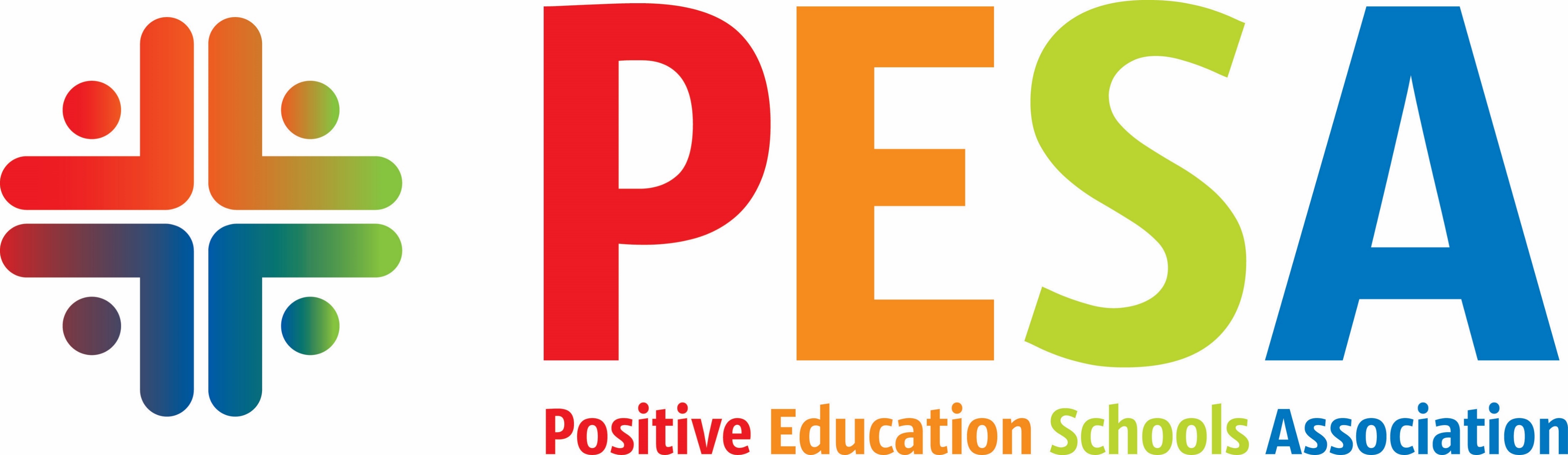 What are the stumbling blocks?
www.PESA.edu.au                                                                                                                                                                                                                                               © PESA 2018
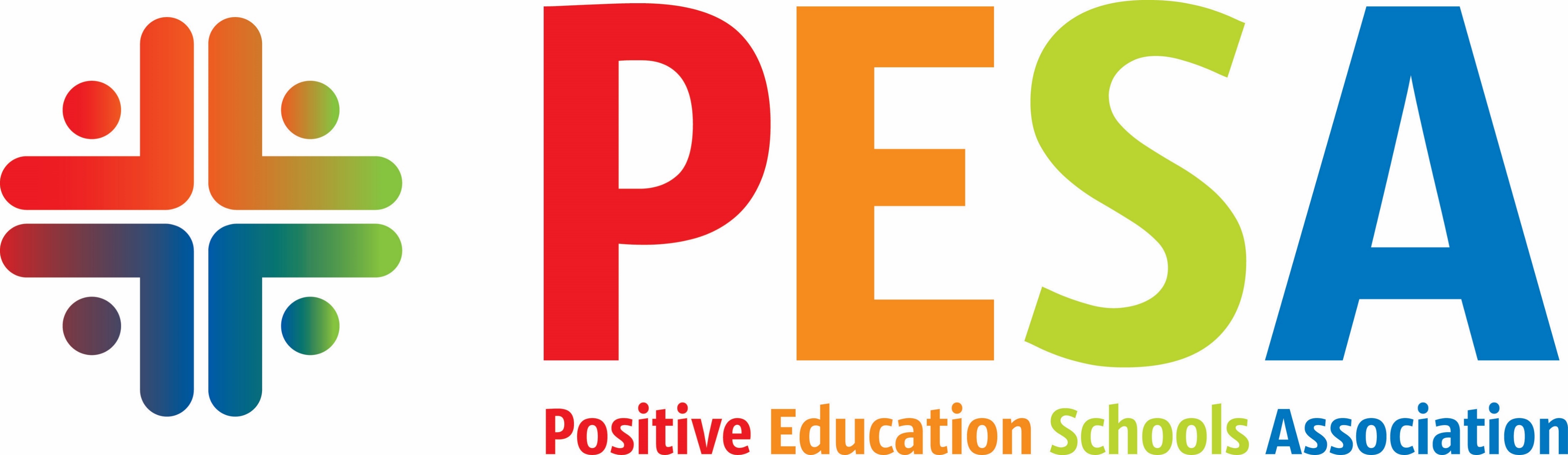 Are schools responsible for wellbeing?
www.PESA.edu.au                                                                                                                                                                                                                                               © PESA 2018
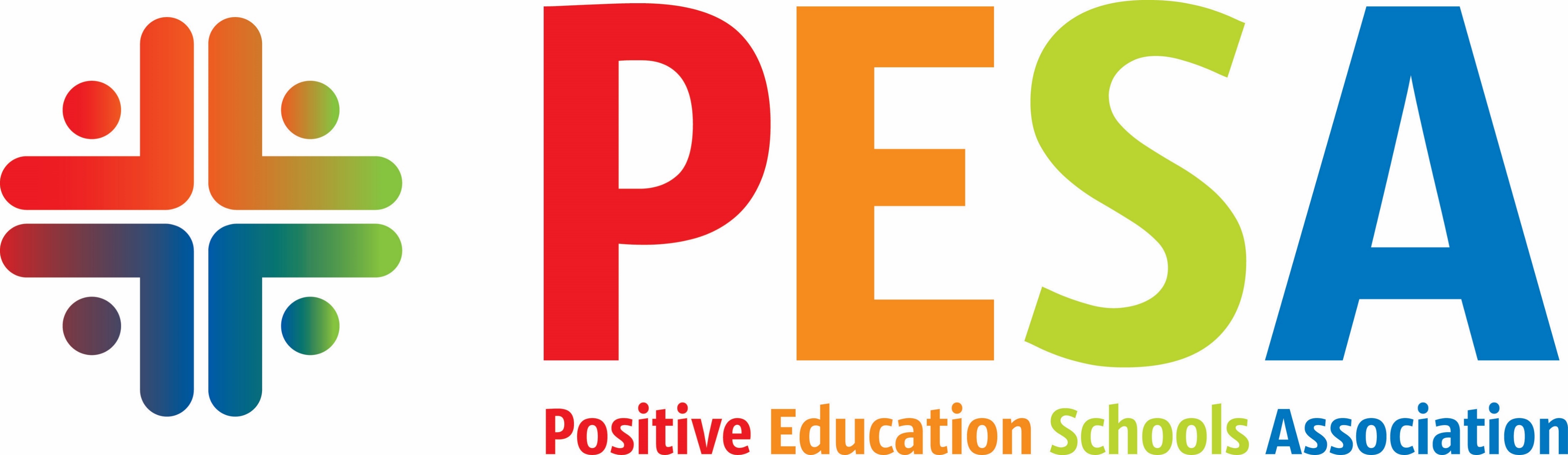 Questions to consider:
To what extent is it the role of schools to tackle and teach mental health?
What strategies or programs do you have in place for improving wellbeing?
How literate is your staff when it comes to wellbeing?
To what extent are staff living well?
To what extent are students (and families) living well?
www.PESA.edu.au                                                                                                                                                                                                                                               © PESA 2018
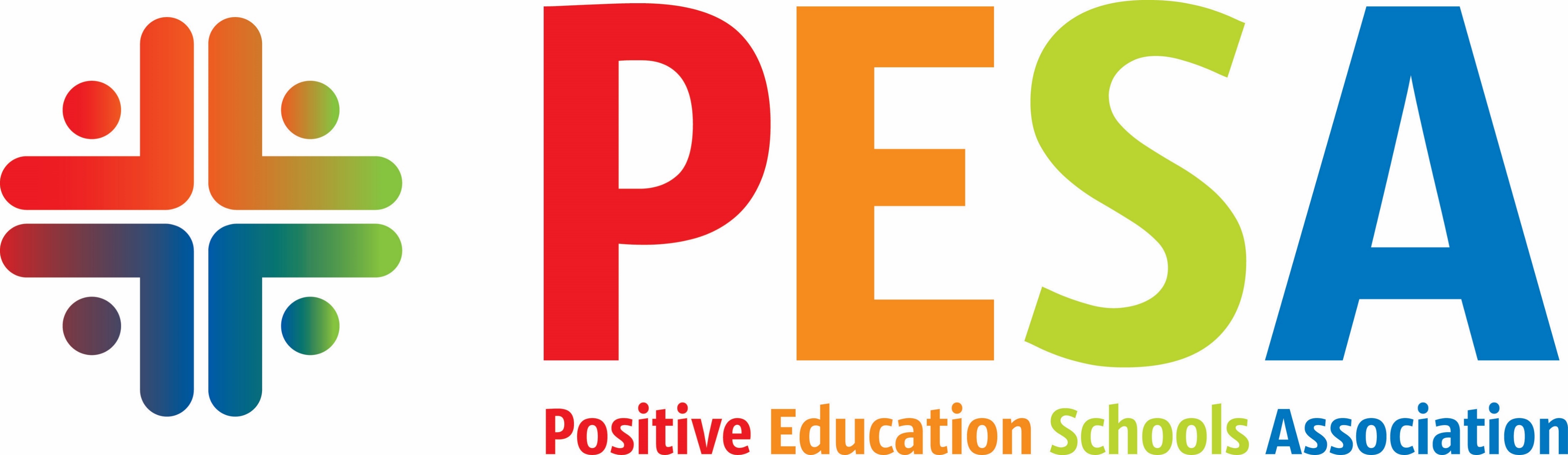 “There is substantial evidence from well controlled studies that skills that increase resilience, positive emotion, engagement, and meaning can be taught to school children.” 

(Seligman, Ernst, Gillham, Reivich, & Linkins, 2009.)
www.PESA.edu.au                                                                                                                                                                                                                                               © PESA 2018
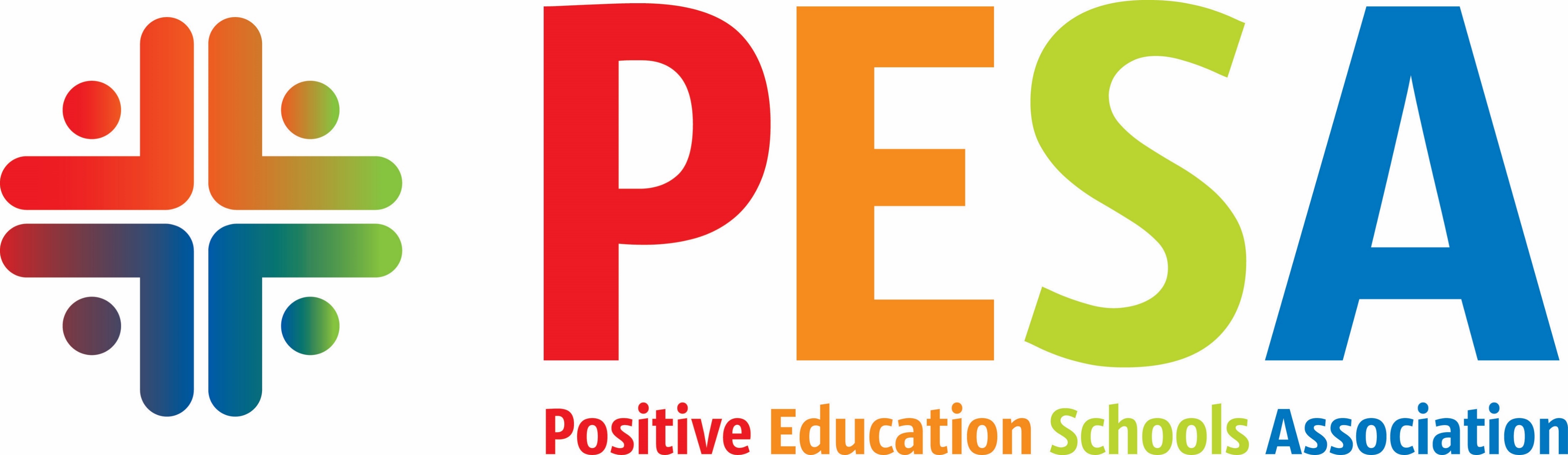 Where do we start?
www.PESA.edu.au                                                                                                                                                                                                                                               © PESA 2018
With you
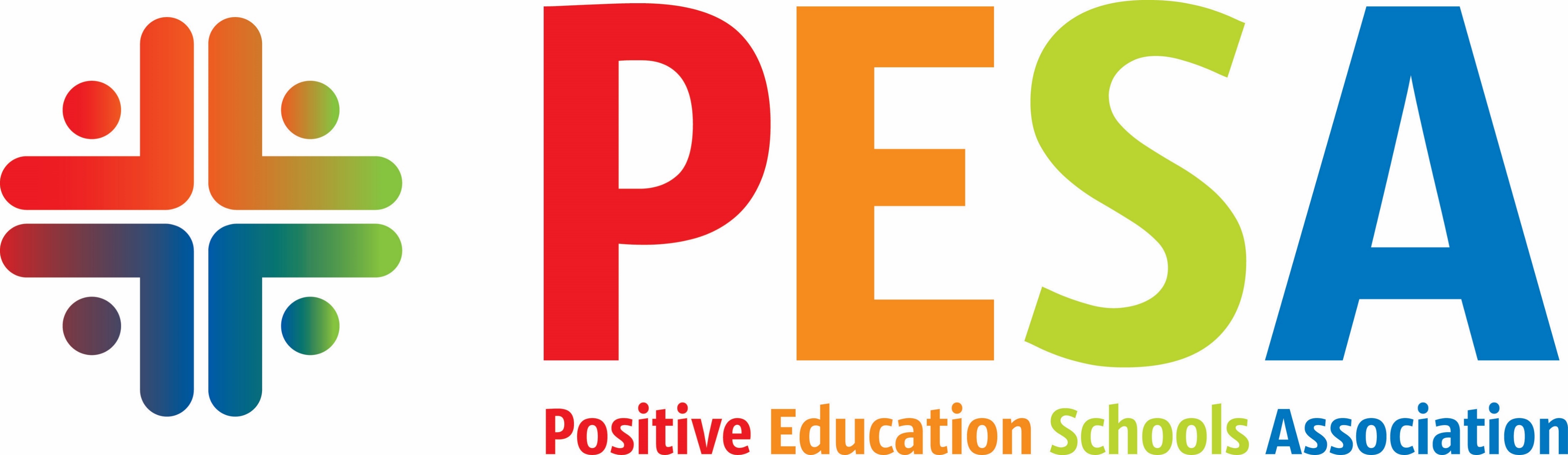 With you!
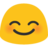 www.PESA.edu.au                                                                                                                                                                                                                                               © PESA 2018
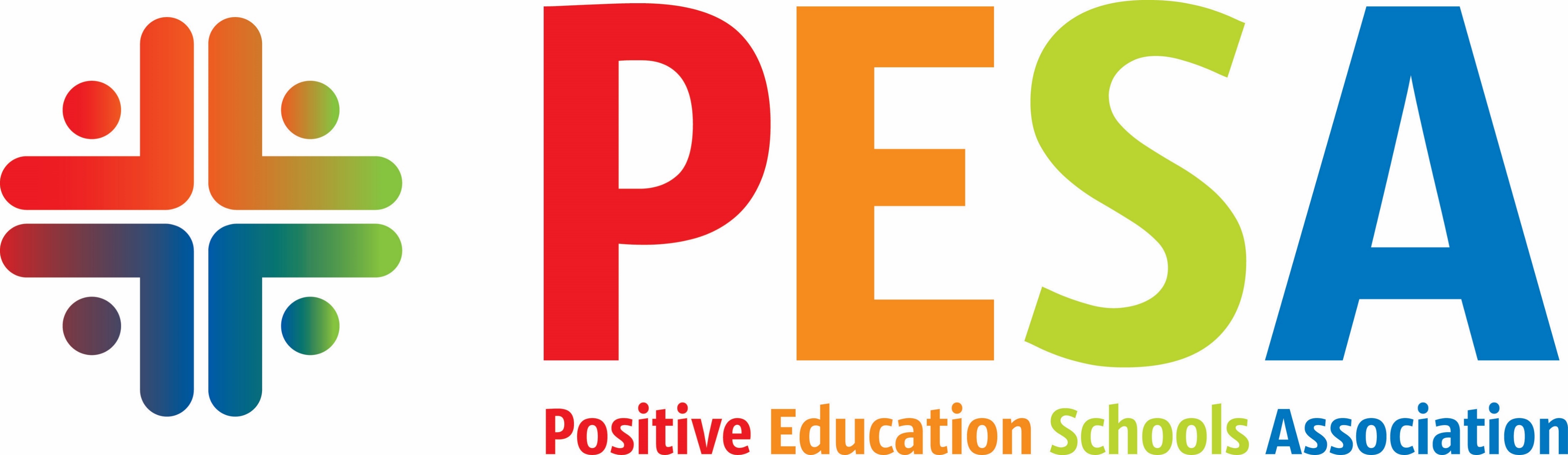 With the research…
Use the right language
EG what is wellbeing?
Rely on the evidence
Find mentors and guides
Complete a course or program
www.PESA.edu.au                                                                                                                                                                                                                                               © PESA 2018
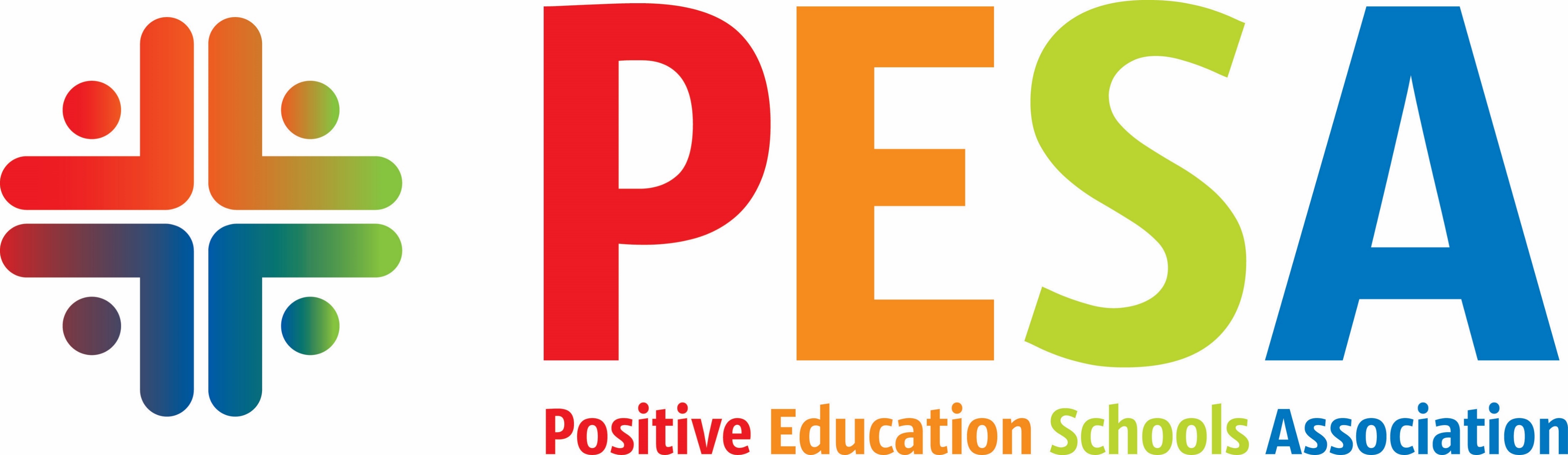 With a model…
PERMA
  SDT
  5 Ways of Wellbeing
  Build your own
www.PESA.edu.au                                                                                                                                                                                                                                               © PESA 2018
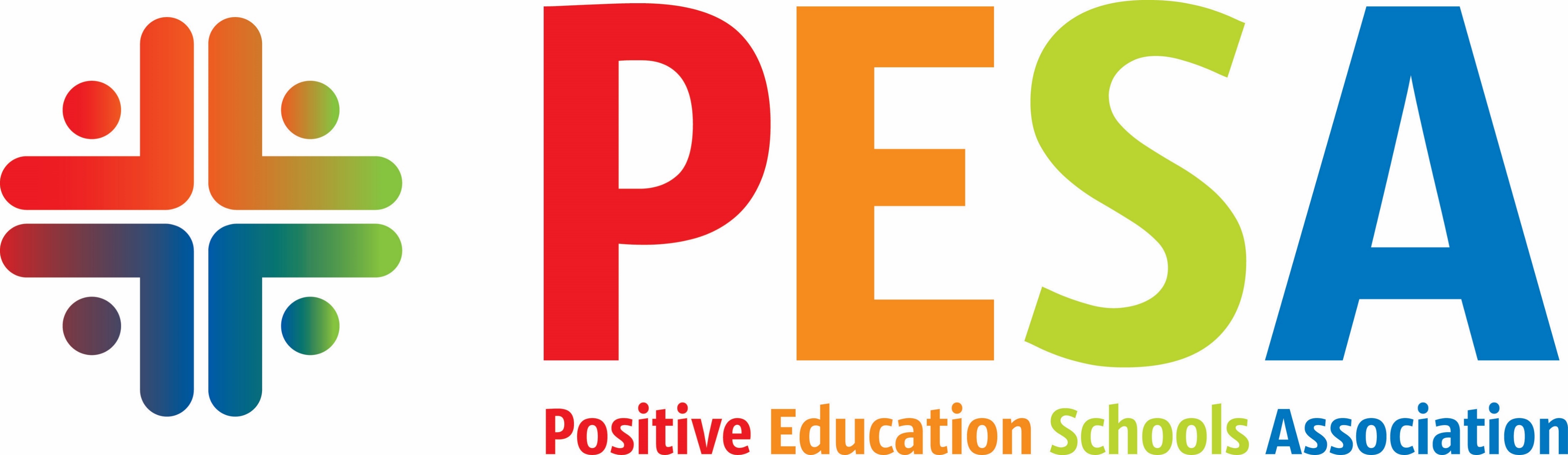 With a team of leaders
www.PESA.edu.au                                                                                                                                                                                                                                               © PESA 2018
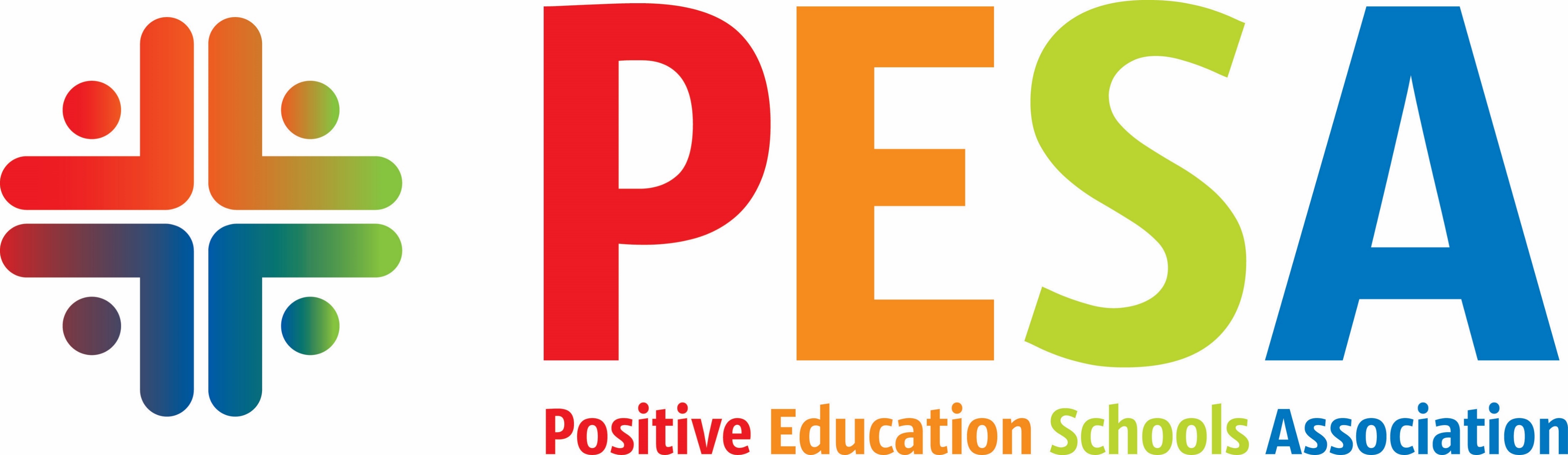 With buy-in
Why focus on wellbeing?
What are we doing with wellbeing?
What is our timeframe?
How can we measure this?
www.PESA.edu.au                                                                                                                                                                                                                                               © PESA 2018
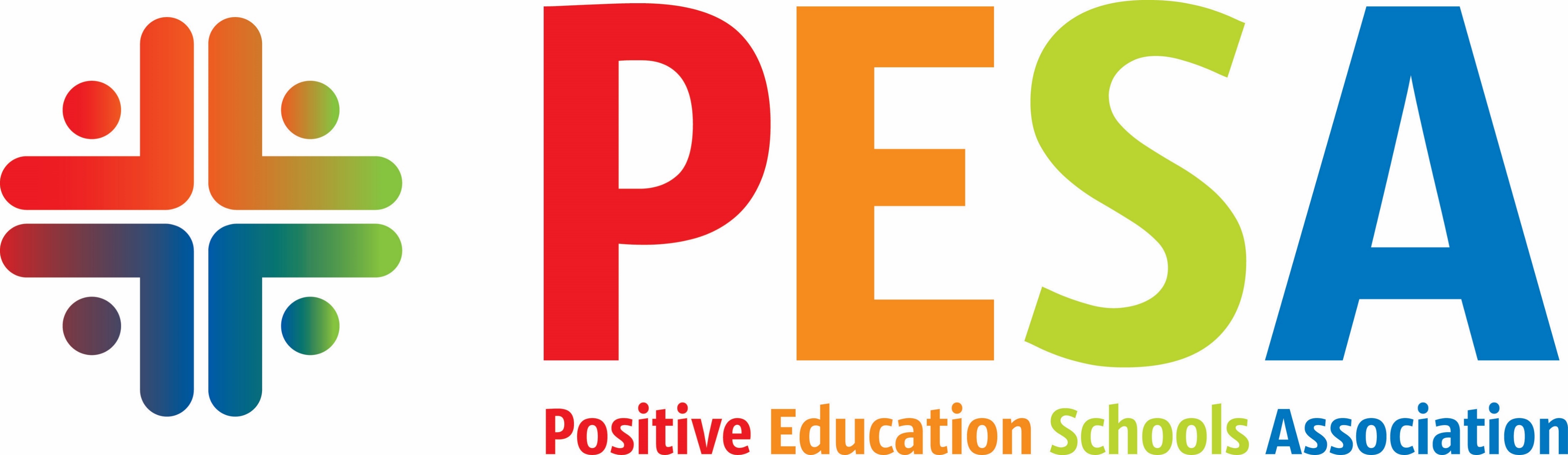 With experienced guides
www.PESA.edu.au                                                                                                                                                                                                                                               © PESA 2018
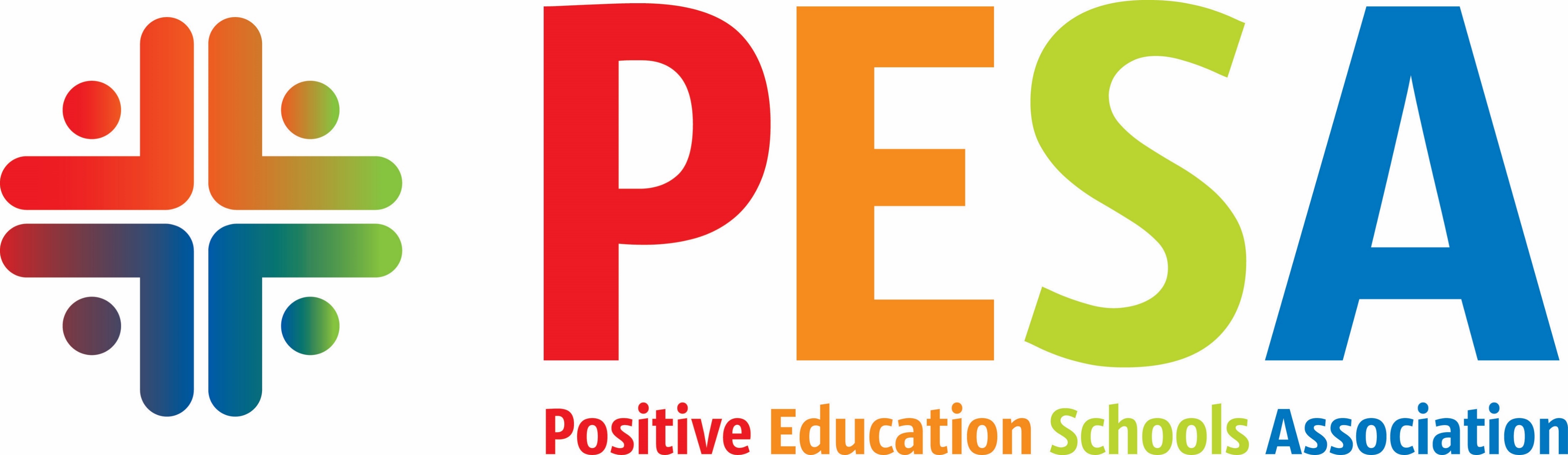 How to start?
Slowly
With the right information
With ideas that are fresh, but familiar
Strengths
Mindfulness
Grit
Gratitude
Hope
www.PESA.edu.au                                                                                                                                                                                                                                               © PESA 2018
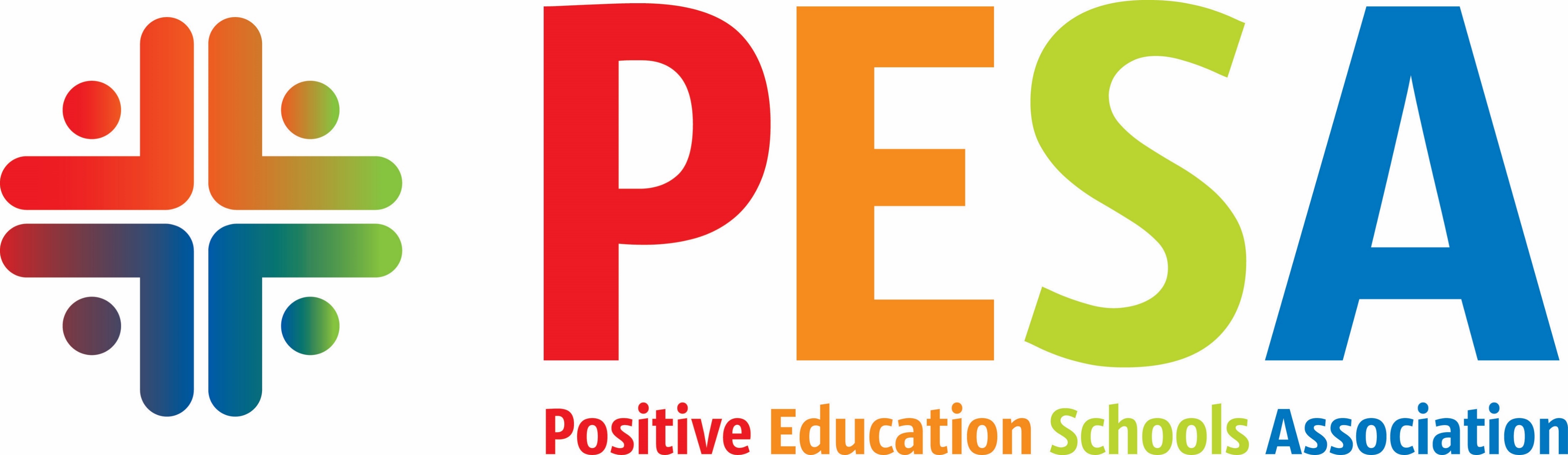 Want to know more?
Justin Coulson, PhD
Justincoulson.com
info@justincoulson.com
Facebook.com/drjustincoulson
07) 3102 4641
www.PESA.edu.au                                                                                                                                                                                                                                               © PESA 2018